Faire Metropolregion Nürnberg
Pakt zur nachhaltigen Beschaffung in den Kommunen der Metropolregion Nürnberg
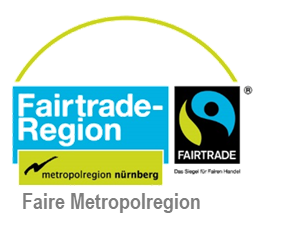 Faire Metropolregion Nürnberg
Fügen Sie hier den aktuellen Stand der Fairtrade Towns, Schools, Universities sowie der am Pakt zur nachhaltigen Beschaffung beteiligten Kommunen in der Metropolregion Nürnberg ein!

Den aktuellsten Foliensatz erhalten Sie auf Anfrage:

FairTrade@metropolregion.nuernberg.de
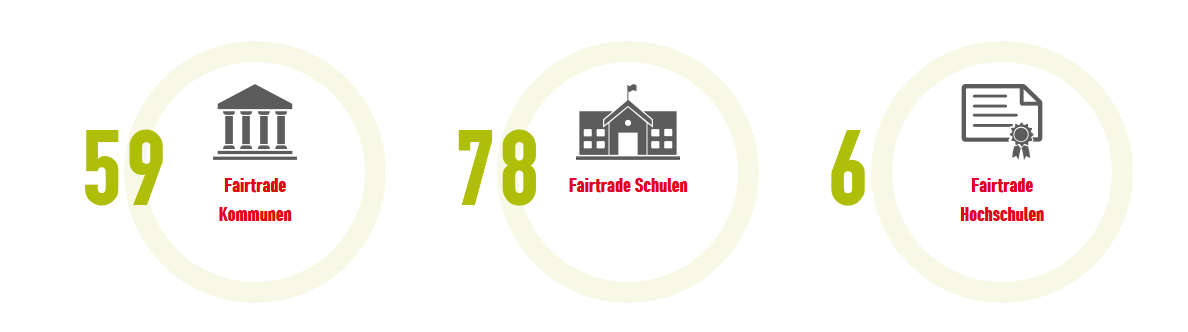 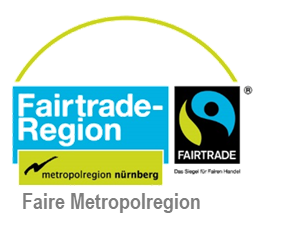 Faire Metropolregion Nürnberg
Pakt zur nachhaltigen Beschaffung in den Kommunen der Metropolregion Nürnberg

Beschluss
des Rates der Europäischen Metropolregion Nürnberg e.V.
vom 19. Juli 2019
Die Metropolregion Nürnberg ist seit 2017 als Erste der Europäischen Metropolregionen als Fairtrade Region ausgezeichnet und nimmt eine Vorreiterrolle ein. Die Metropolregion und ihre Mitglieds-Kommunen setzen sich das Ziel, ihre Aktivitäten weiterzuführen und auszuweiten. Ein Schwerpunkt mit Hebelwirkung wird in der nachhaltigen Beschaffung von Produkten und Dienstleistungen durch die Kommunen gesehen:
Stadt-, Gemeinderats- sowie Kreistagsbeschlüsse zur nachhaltigen Beschaffung und verbindliche Beschaffungsleitlinien

Steigerung des Anteils nachhaltiger Beschaffung 

Erhebung nachhaltiger Beschaffung in den Kommunalverwaltungen
Faire Metropolregion Nürnberg
Pakt zur nachhaltigen Beschaffung in den Kommunen der Metropolregion Nürnberg - Maßnahmen
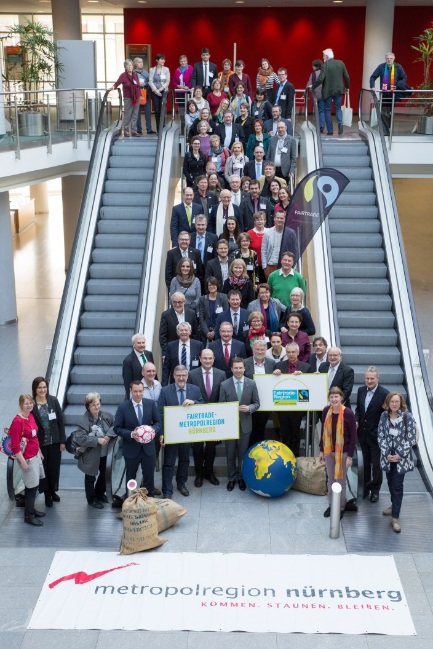 Foto: Thomas Geiger
Pakt zur nachhaltigen Beschaffung
3. Interessensbekundung Pakt zur nachhaltigen Beschaffung 
05/2024 – 07/2024
AG Controlling
Zeichnungsphase bis Ende 2024
Infotermin Erfassung
Digitale Veranstaltung „nachhaltige Beschaffung im Blick“
Möglichkeit zum feierlichen Beitritt 
auf der 4. Fairtrade Werkstatt am 21.10.2024
Unterzeichnung - Pakt zur nachhaltigen Beschaffung
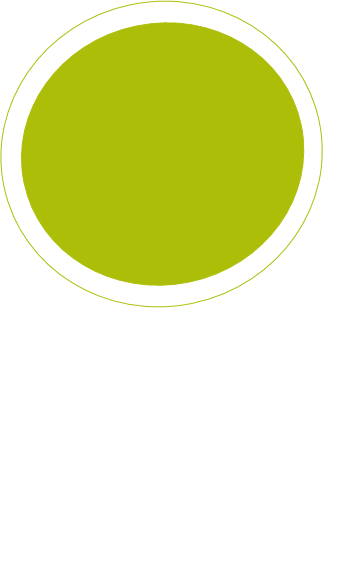 86 Unterzeichnende Kommunen

Stand April 2024
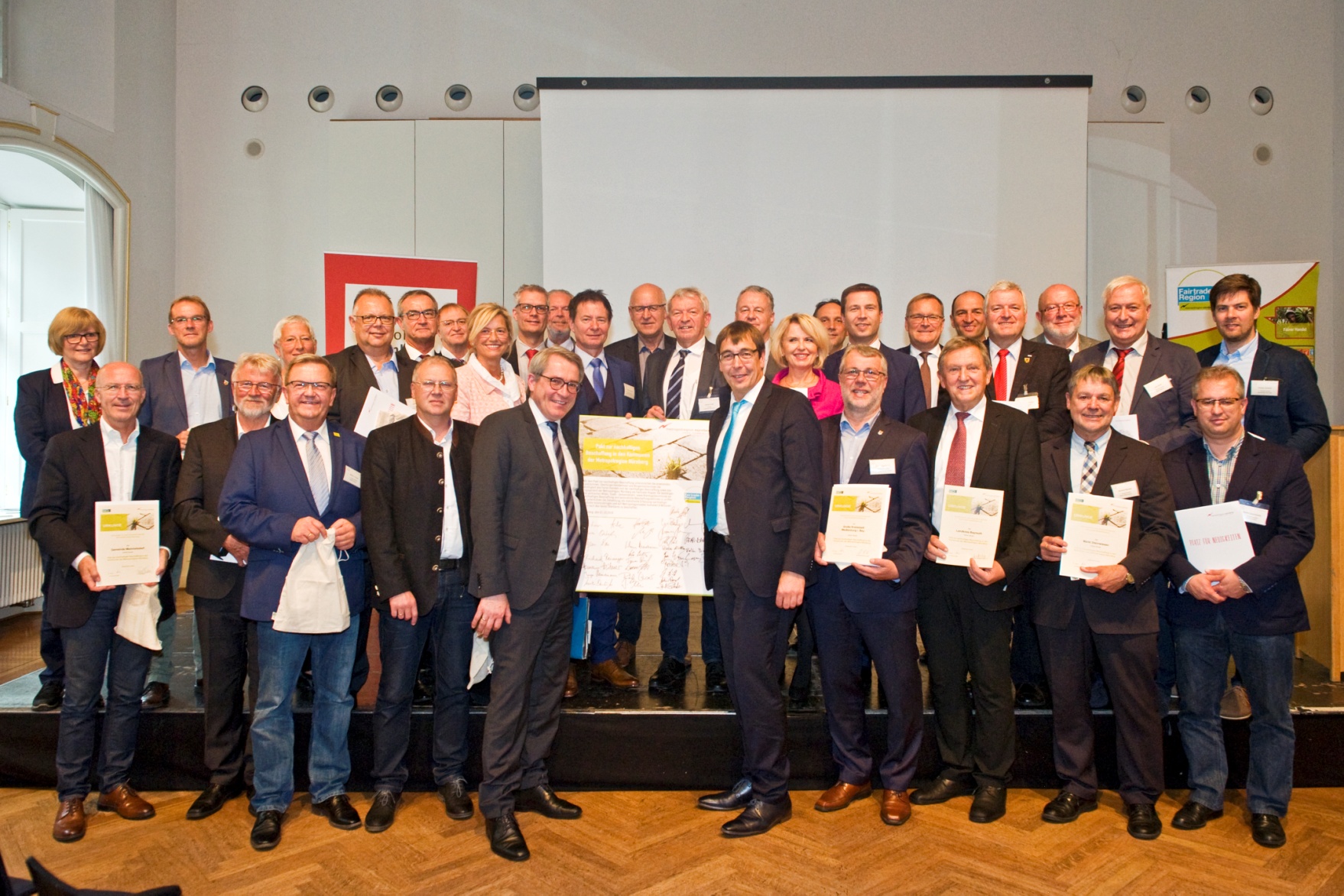 @Metropolregion Nürnberg – Jürgen Schabel
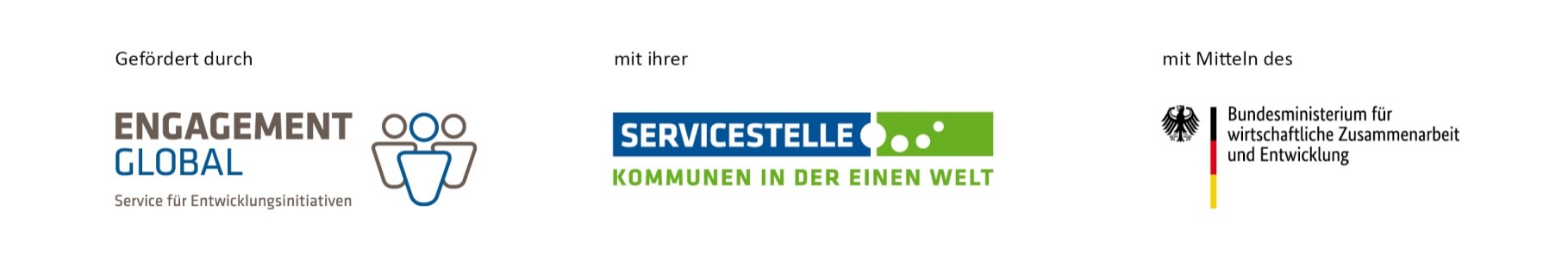 Statistische Erfassung nachhaltiger Beschaffung
Erarbeitung von Beschaffungsleitlinien
Beratung zu Pilotbeschaffungen in priorisierten Produktgruppen
Erarbeitung einer Wirkungs-indikatorik für fairen Handel und nachhaltige Beschaffung
Factsheets und Broschüren für die Kommunen
Webseite und Good-Practice Datenbank
Maßnahmensammlungen, Entscheidungstools und Erfassung des 15 Millionen Euro Beschaffungsziels
Workshops zum Pakt für nachhaltige Beschaffung 
Marktdialoge für priorisierte Produktgruppen
Impulse für bestehende Veranstaltungs- und Austauschformate
Entwicklungsagentur Faire Metropolregion
Netzwerkaufbau und Erfahrungstransfer
Fair Trade Werkstatt und Fair Trade Gipfel in der Metropolregion Nürnberg
Auftritte bei überregionalen Veranstaltungen
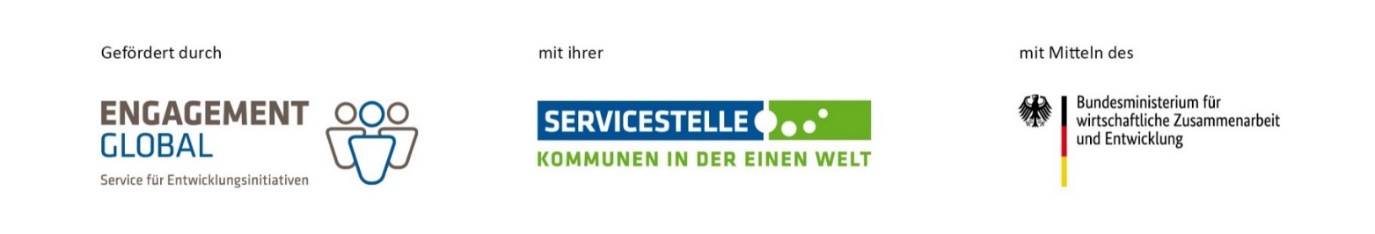 Bausteine Pakt zur nachhaltigen Beschaffung
Grundbausteine
Zusatzbausteine
Faire Metropolregion Nürnberg
Infoportal – Pakt zur nachhaltigen Beschaffung
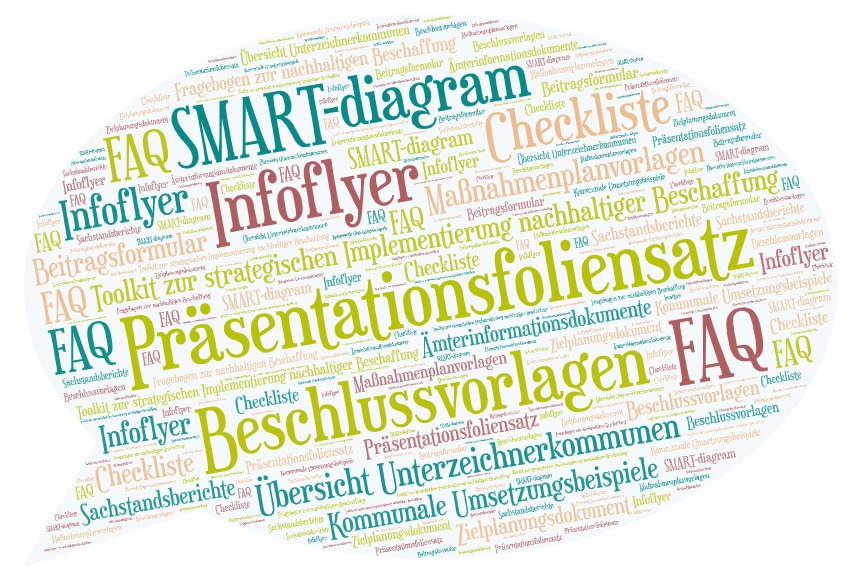 https://faire-metropolregionnuernberg.de/pakt/
Faire Metropolregion Nürnberg
Fair beschafft – gewusst wie! Praxisbeispiele
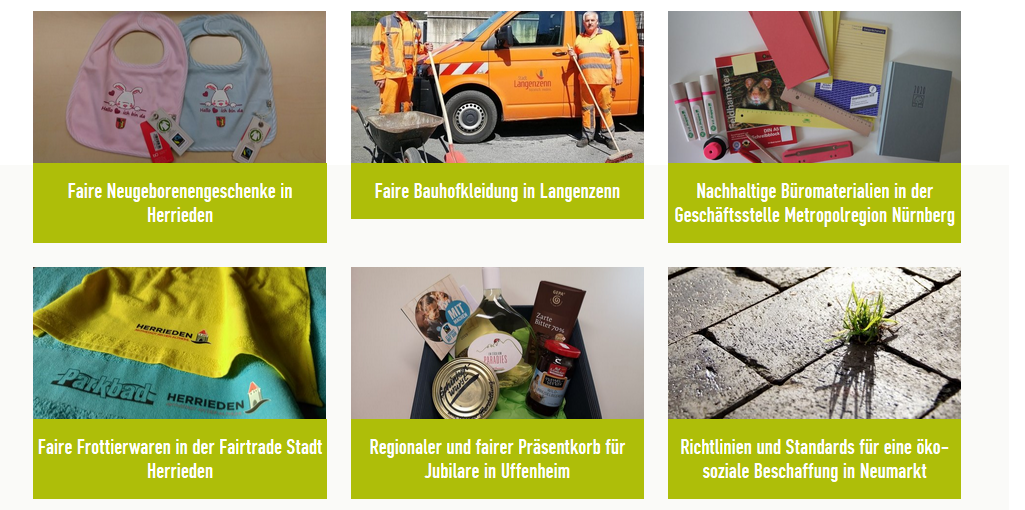 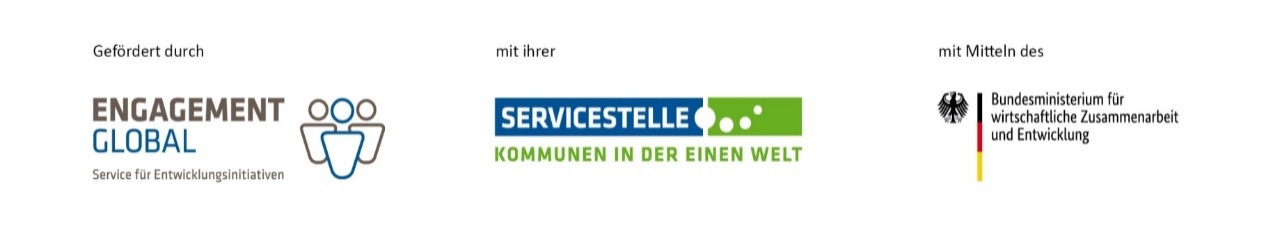 Details und weitere Beispiele unter www.faire-metropolregionnuernberg.de
Neues aus der Fairen Metropolregion Nürnberg
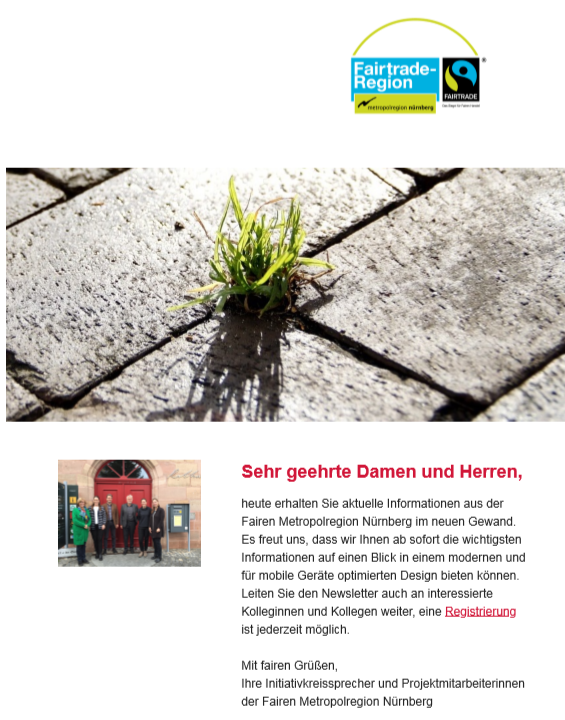 Newsletter der Fairen Metropolregion Nürnberg
Neue Factsheets: Textilien und Veranstaltungs-management
Vier bis fünf Ausgaben jährlich sowie zusätzliche Sondernewsletter und Veranstaltungshinweise
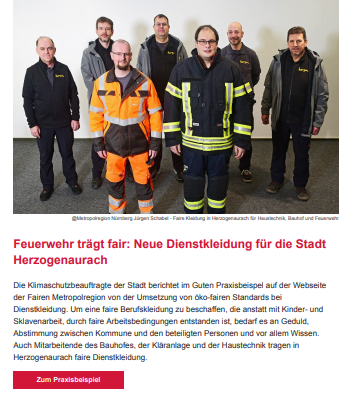 Hinweise auf Veranstaltungen, Aktionen und Themen: Beiträge jederzeit möglich!
Registrieren
Faire Metropolregion Nürnberg
Ihre Ansprechpartnerinnen und Ansprechpartner
Initiativkreis Faire Metropolregion Nürnberg
Entwicklungsagentur Faire Metropolregion Nürnberg
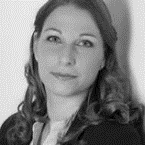 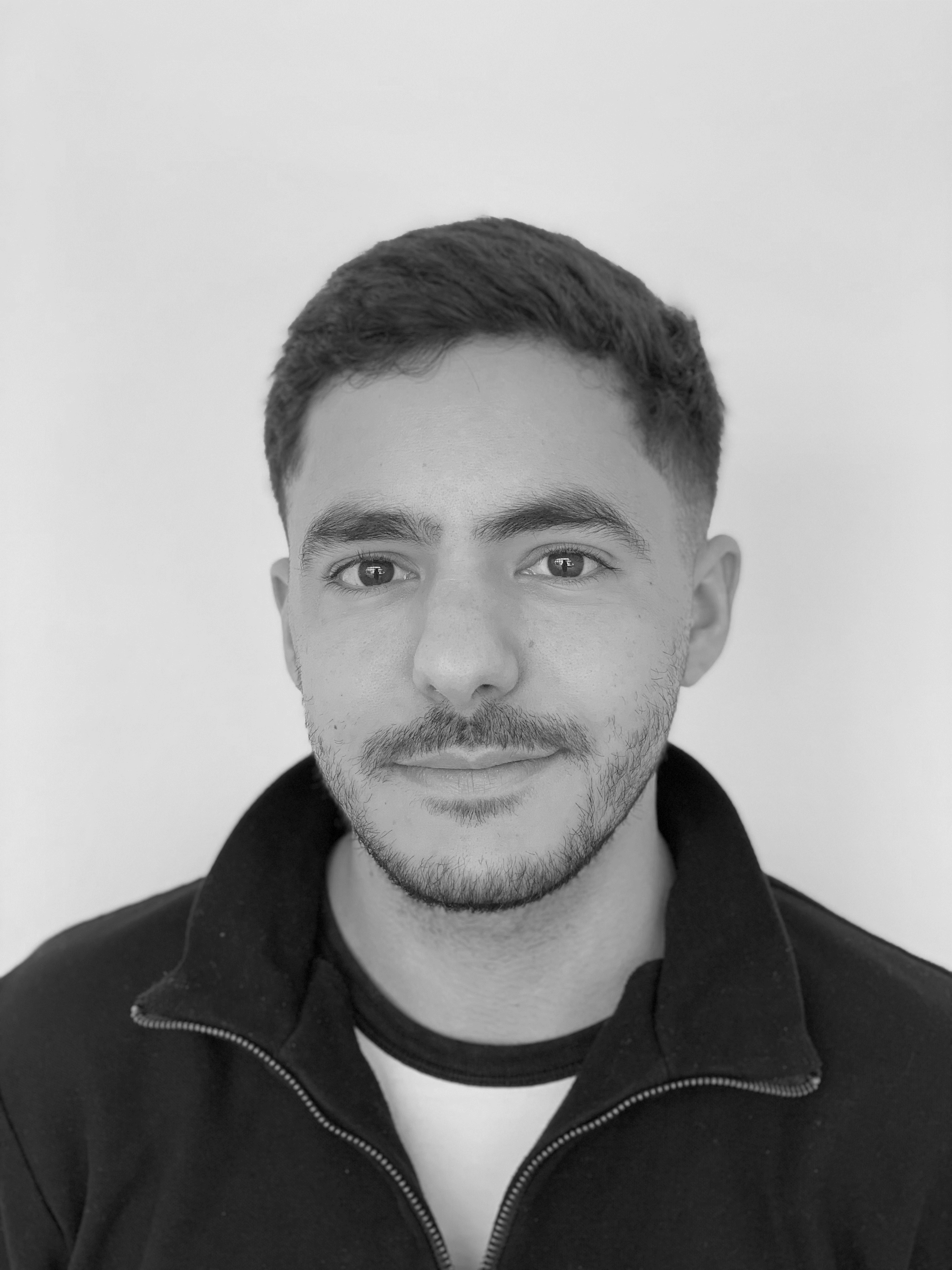 Sofian Benniz
	Projektmanager
	Geschäftsstelle Metropolregion 	Nürnberg	Theresienstraße 9	90403 Nürnberg


Tel. 0911/ 231-16973Fax 0911/ 231 -7972sofian.benniz@metropolregion.nuernberg.de
Marina Malter 	
	Projektleitung	Geschäftsstelle Metropolregion 	Nürnberg	Theresienstraße 9	90403 Nürnberg

Tel. 0911/ 231-10523Fax 0911/ 231 -7972marina.malter@metropolregion.nuernberg.de
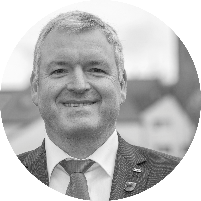 Jürgen Hennemann
	Politischer Sprecher Initiativkreis 	Faire Metropolregion Nürnberg und	1. Bürgermeister der Stadt Ebern	
juergen.hennemann@ebern.de
Ronja de Boer
	Werkstudentin
	Geschäftsstelle Metropolregion 	Nürnberg	Theresienstraße 9	90403 Nürnberg


Tel. 0911/ 231-10523
Fax 0911/231-7972
Ronja.deBoer@metropolregion.nuernberg.de
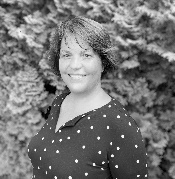 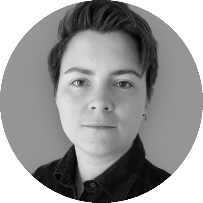 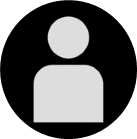 Brigitte Hanek-Ures	
	Fachliche Sprecherin Initiativkreis Faire 	Metropolregion Nürnberg	
	Hanek-Ures@gmx.de
Kseniia Shevchenko
	Projektassistentin
	Geschäftsstelle Metropolregion 	Nürnberg	Theresienstraße 9	90403 Nürnberg


Tel. 0911/ 231-10599
Fax 0911/231-7972
kseniia.shevchenko@metropolregion.nuernberg.de
www.faire-metropolregionnuernberg.de